ERCOT Frequency Control Report
February 2020

ERCOT
Operations Planning

PDCWG | March 18th, 2020
Summary of February 2020
2020 RMS1 Statistics
Mean: 15.56 mHz
Min: 12.25 mHz
Max: 19.33 mHz
Energy Statistics
Total Energy: 27,974,671 MWh
Wind Energy: 7,200,513 MWh
Percent Energy from Wind: 25.74%
Solar Energy: 368,579 MWh
Percent Energy from Solar: 1.32%
Minimum System Inertia
Mean: 180,848
Max: 249,044 on Feb 27th
Min: 139,638 on Feb 9th
CPS1: 173.38%
Current CPS1 12-Month Rolling Average: 174.78%
4 BAAL Exceedances
2 hourly CPS1 score below 100%
BAAL-003 Events have updated through 2019
2018 BAAL-003 FRM Performance: -843.17
2
[Speaker Notes: Mean: 180,848
Max: 249,044 on Feb 27th
Min: 139,638 on Feb 9th]
Frequency Control
CPS1, BAAL, & RMS1
Hourly CPS1 by Day
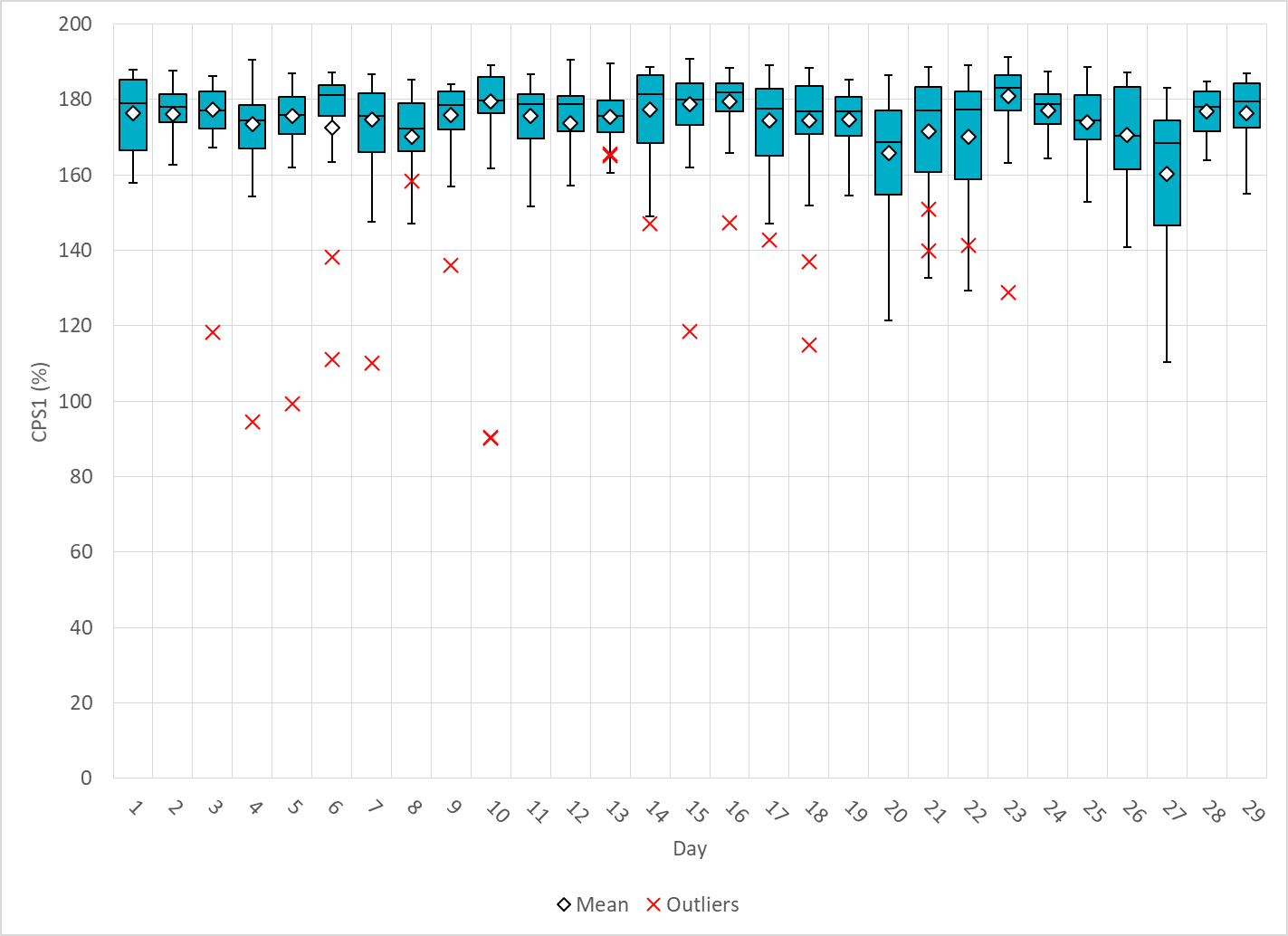 Feb-20 CPS1 (%): 173.38
4
[Speaker Notes: Outliers:
2/4/2020 20:00: Large Expected generation deviation in the middle of the hour
2/5/2020 17:00: Large Expected generation deviation in the middle of the hour
2/10/2020 16:00: Loss of generation event]
BAAL Exceedances & Violations
There were 4 BAAL exceedances in Feb
5
[Speaker Notes: BAAL Exceedances related to the two FMEs on 2/6/2020 and 2/10/2020]
15-Minute Average CPS1%
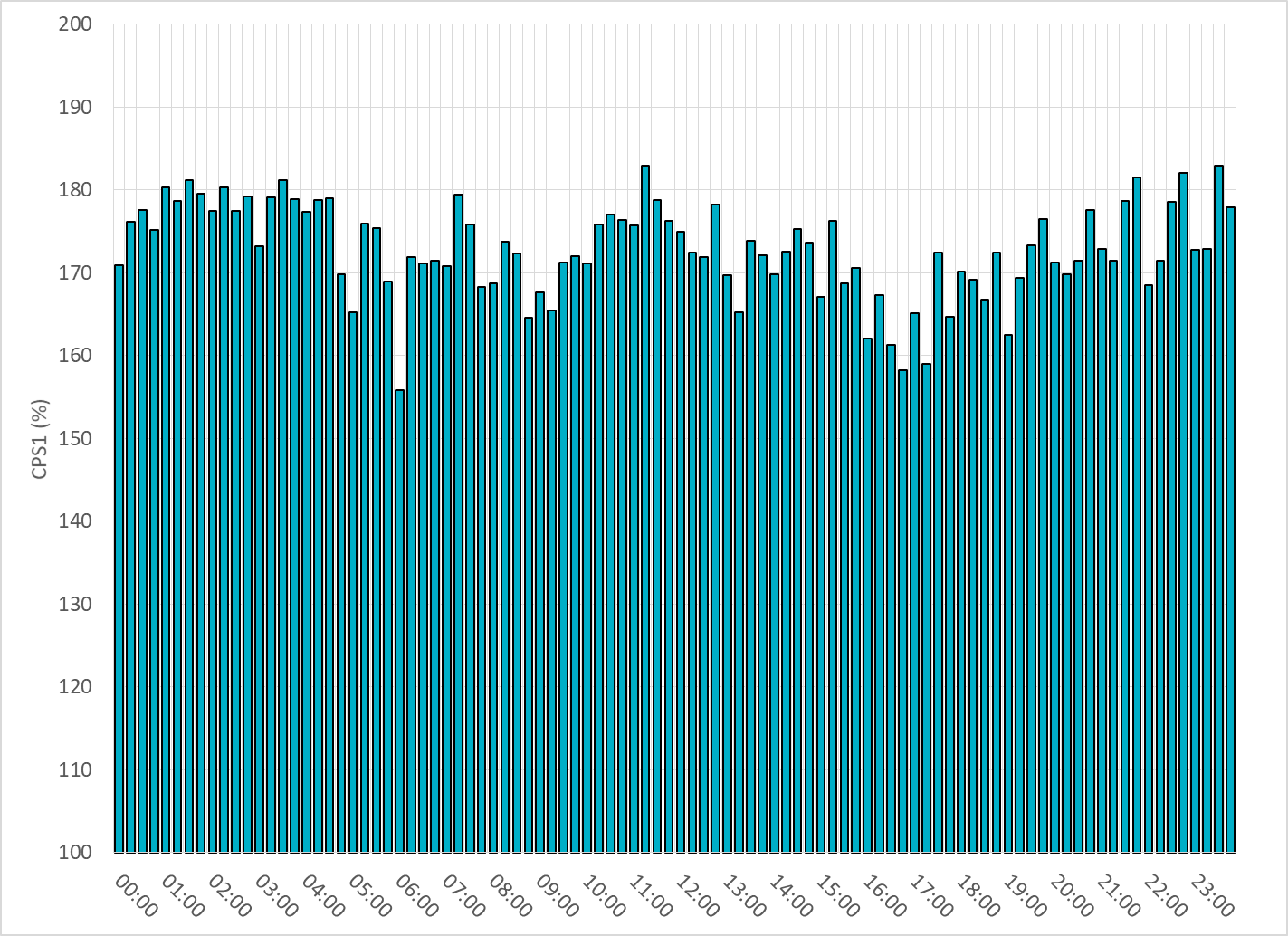 Feb-20 CPS1 (%): 173.38
6
12-Month Rolling Average CPS1
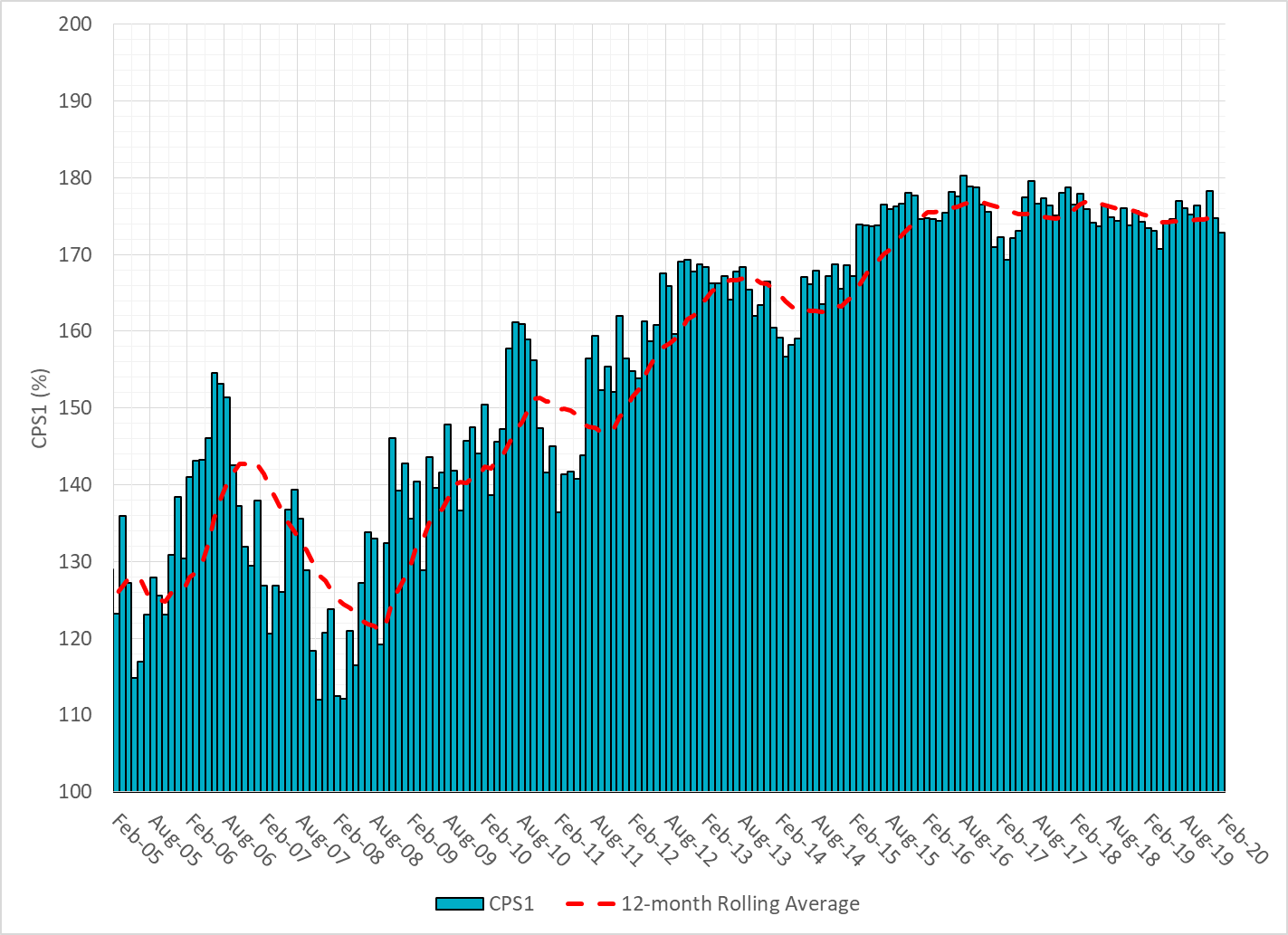 Current 12-Month Rolling Average: 174.78%
7
Daily RMS1 of ERCOT Frequency by Year
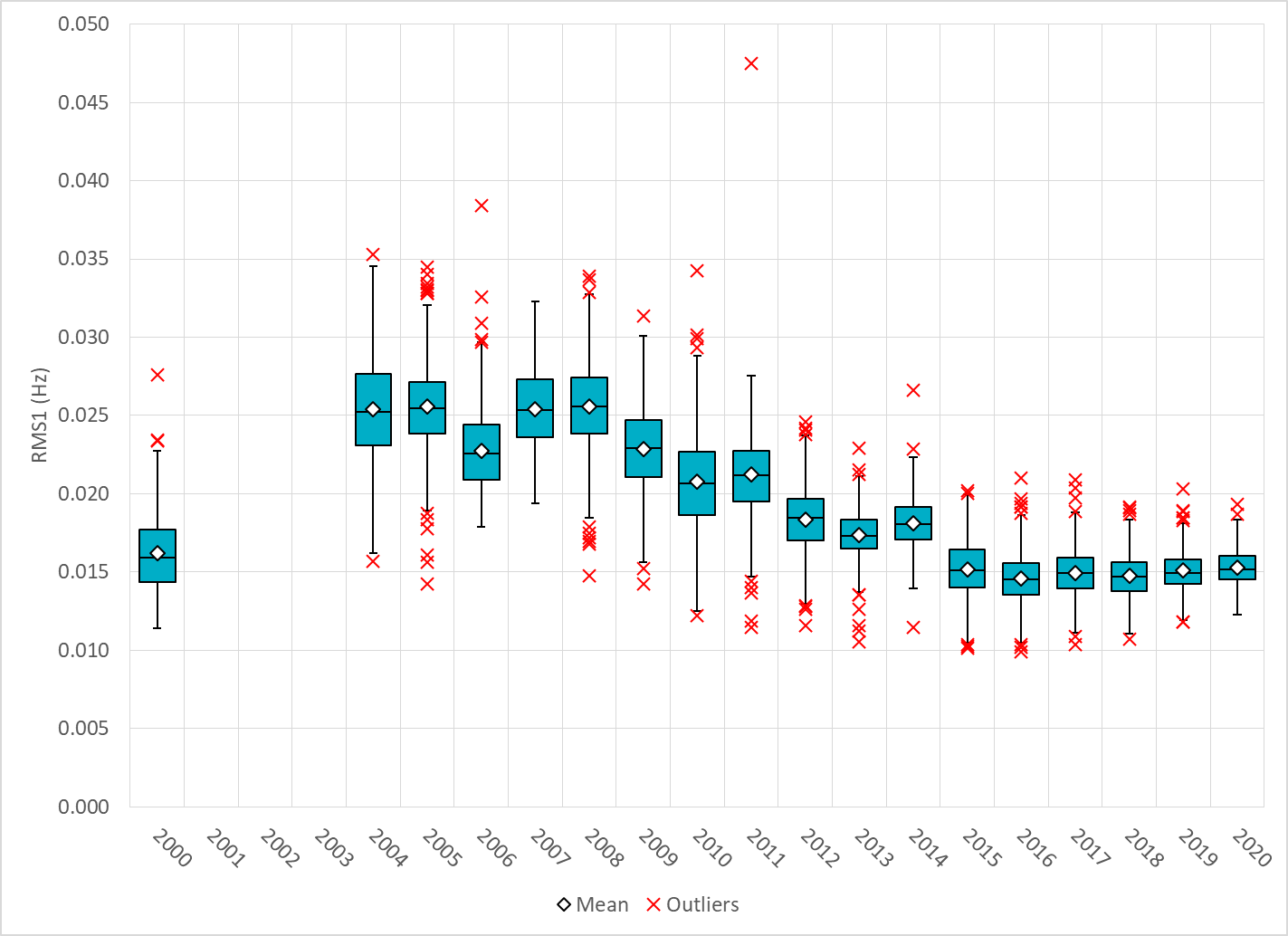 8
Daily RMS1 of ERCOT Frequency by Month
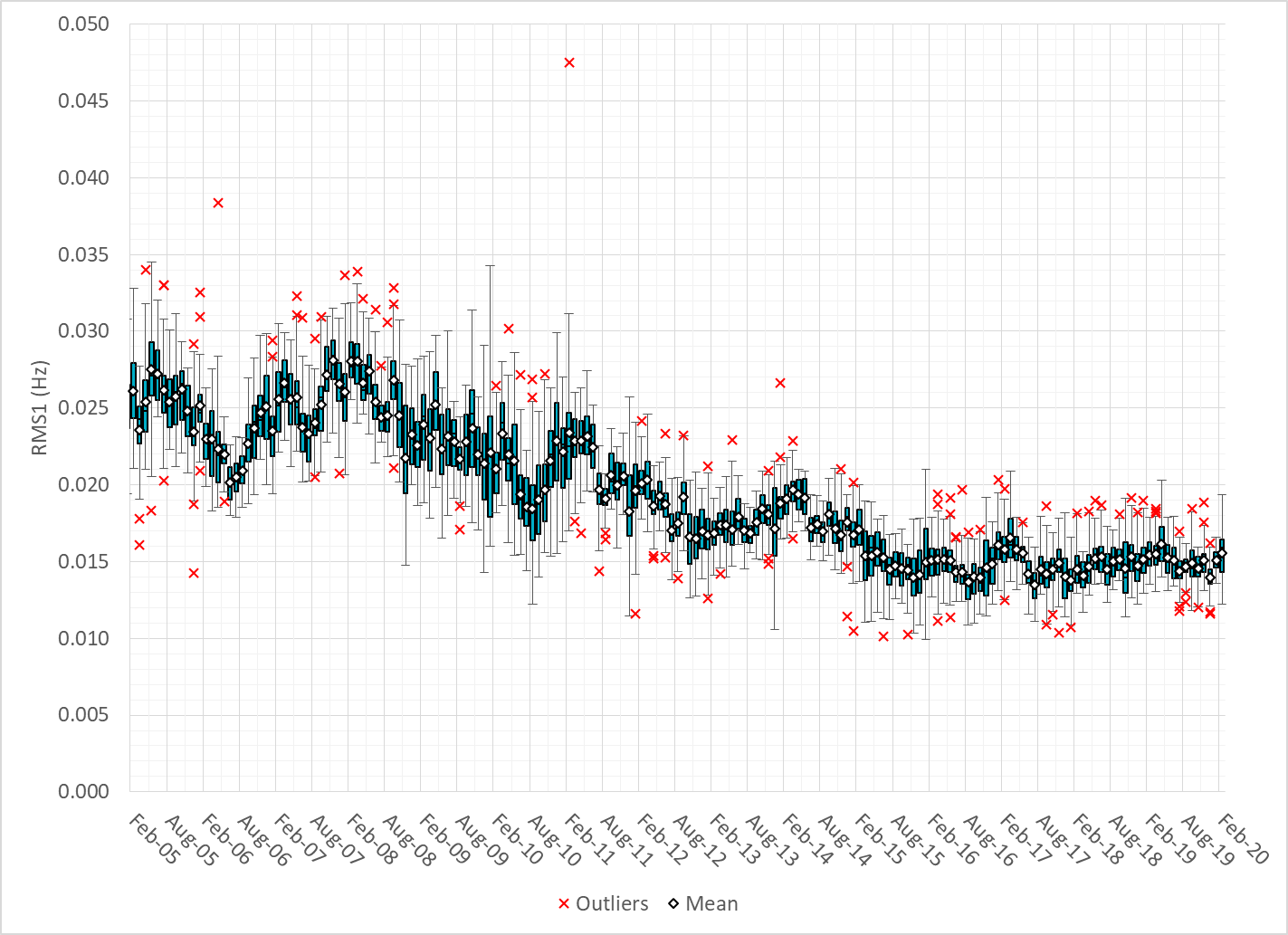 9
Daily RMS1 of ERCOT Frequency by Month
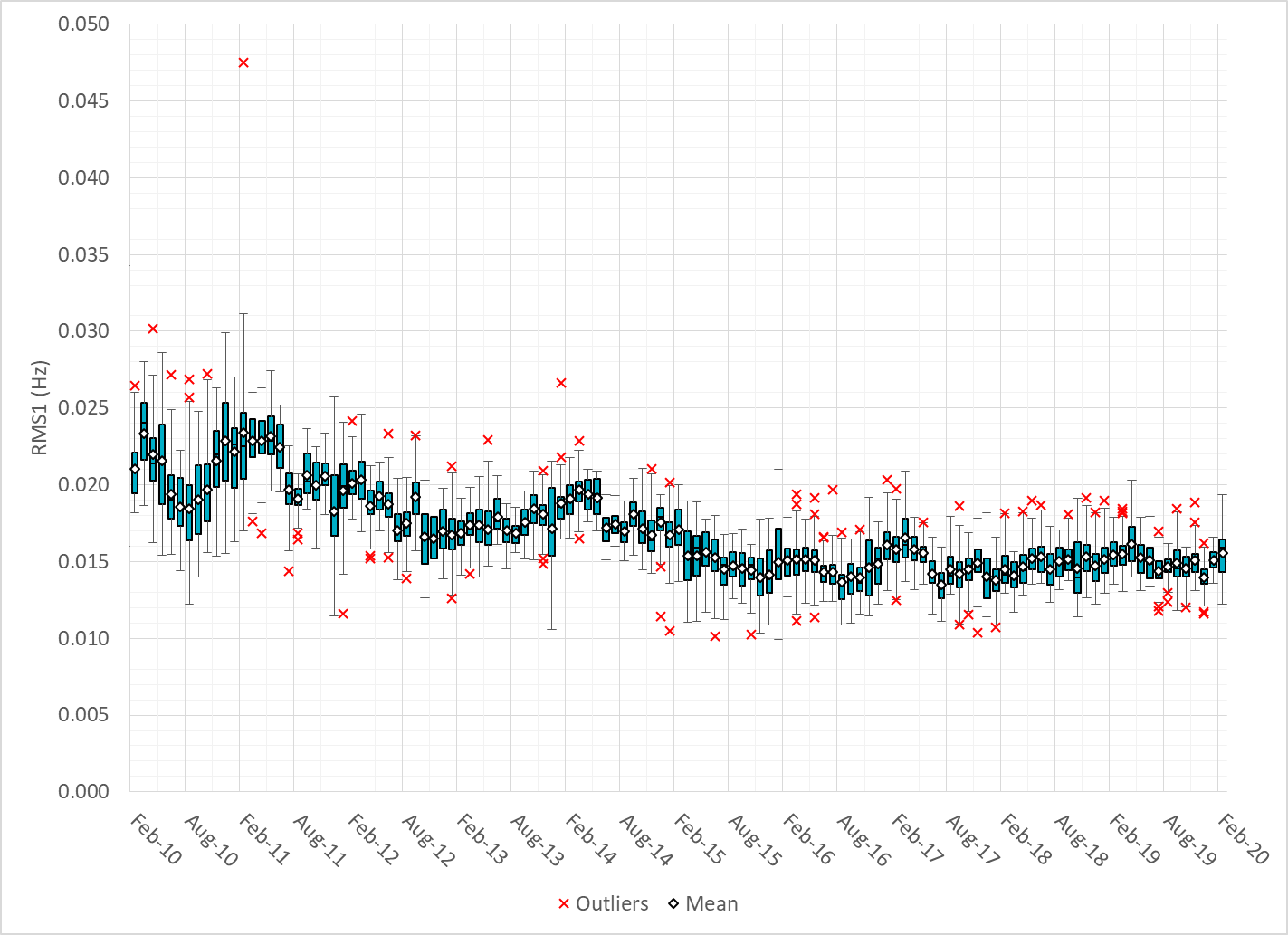 10
Frequency Profile Comparison
Frequency Profile Comparison
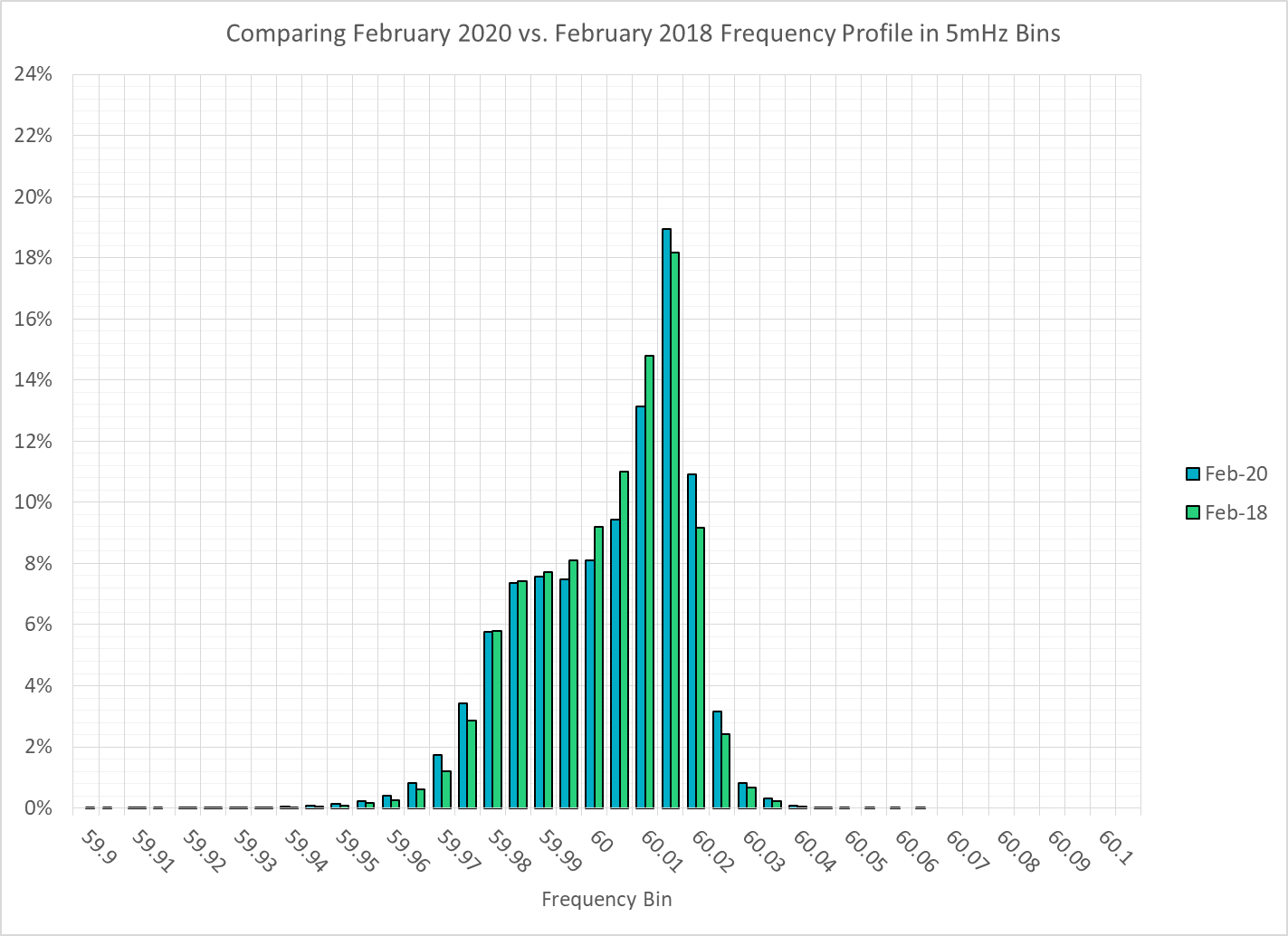 12
Frequency Profile Comparison
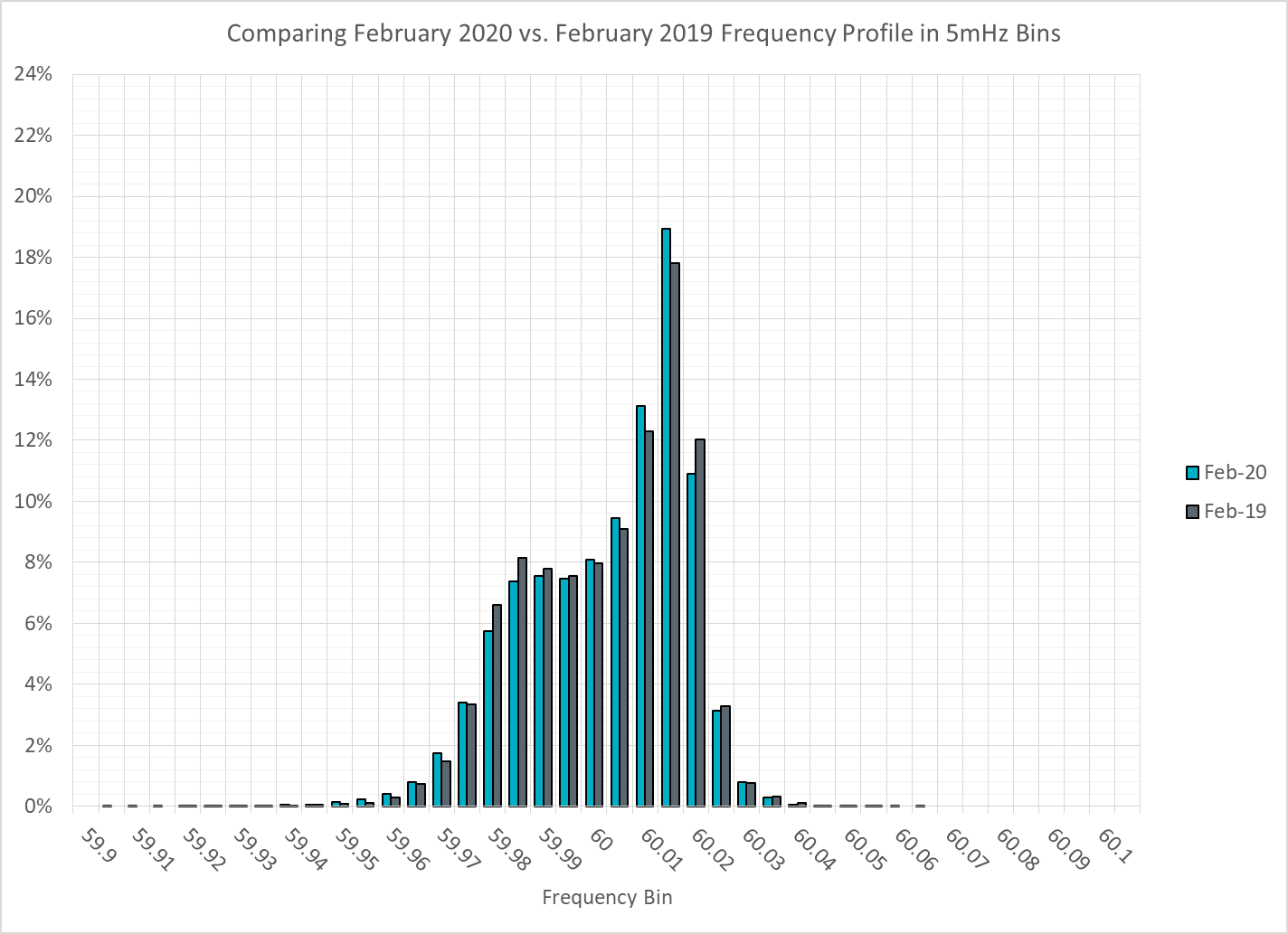 13
Time Error Correction
ERCOT Daily Time Error
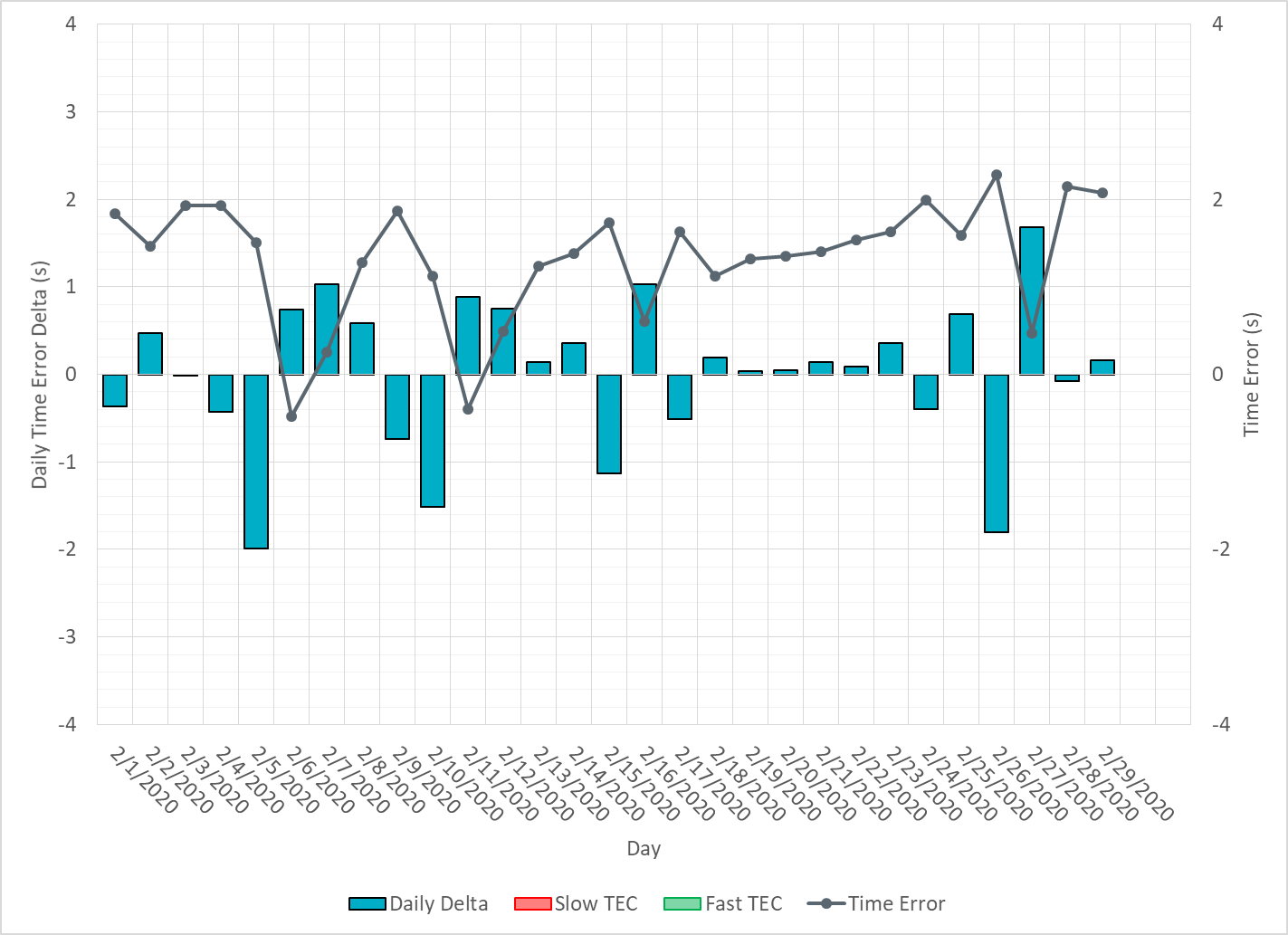 15
Time Error Corrections Log Summary
There have been no time error corrections since December 2016
16
BAL-003 Performance
Op. Year 2018 BAL-003 Selected Events – Update
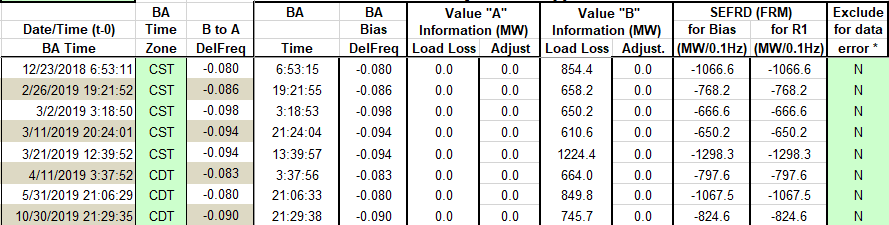 18
[Speaker Notes: BAL-003]
Op. Year 2018 BAL-003 FRM Performance - Update
19
[Speaker Notes: OP2018: FRO = -381.0, FRM_median = -843.17, FRM_average = -959.7
OP2019: FRO = -381.0
OP2020: FRO = -425.0, FRM_median = -811.14, FRM_average = -892.5]
ERCOT Energy Statistics
Total Energy
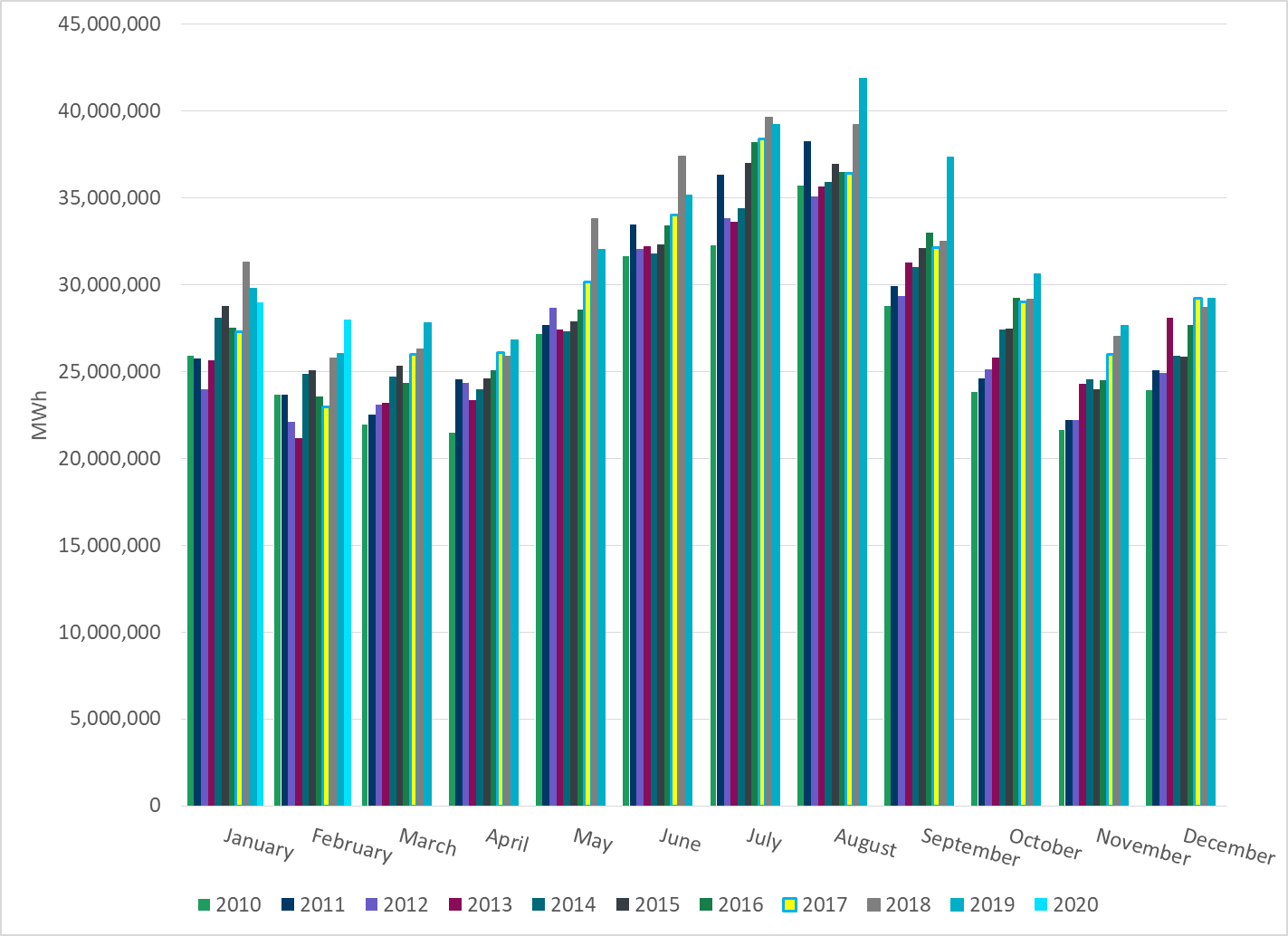 21
[Speaker Notes: 27,974,671 MWh]
Total Energy from Wind Generation
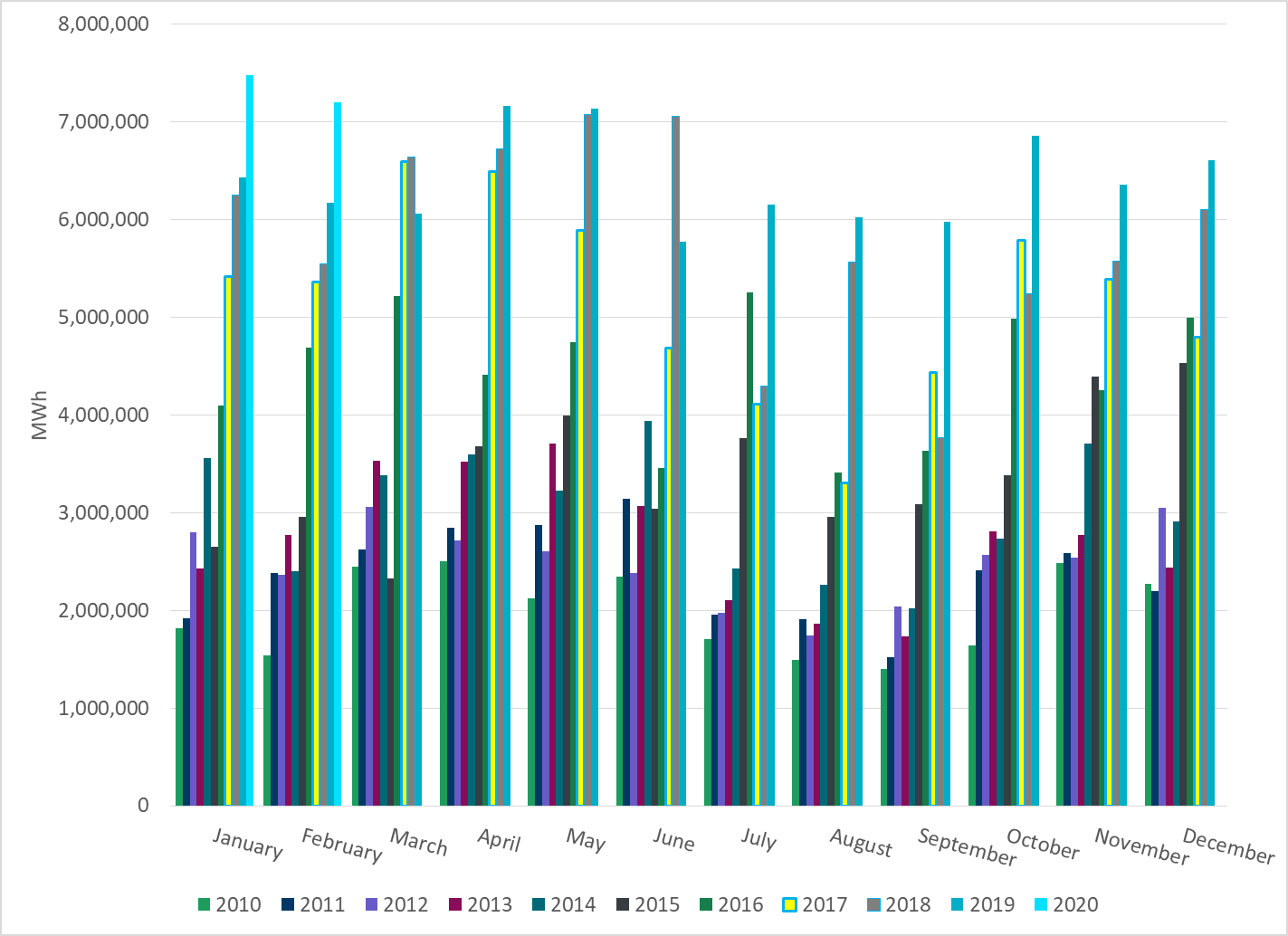 22
[Speaker Notes: 7,200,513 MWh]
% Energy from Wind Generation
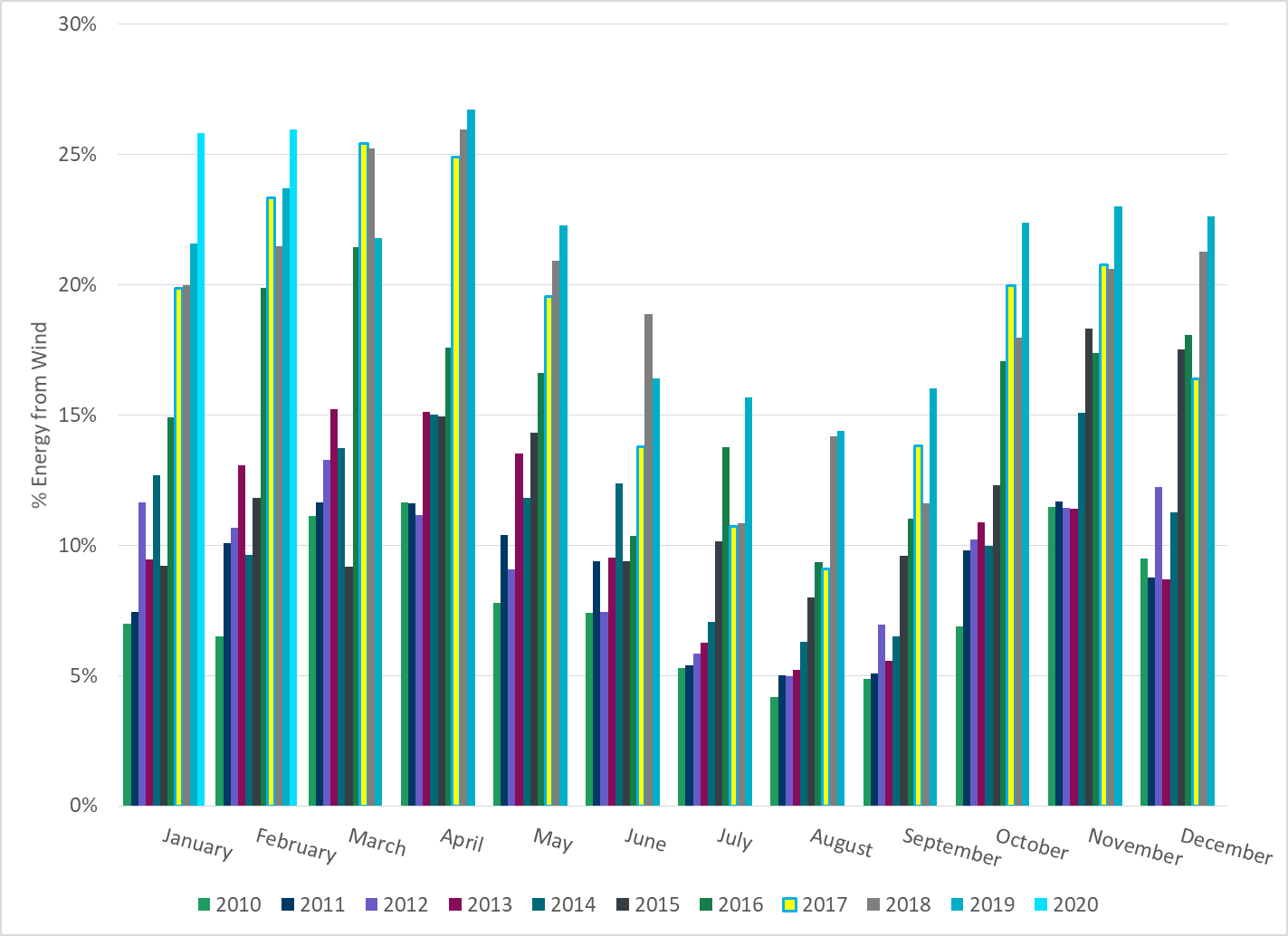 23
[Speaker Notes: 25.74%]
Total Energy From Solar Generation
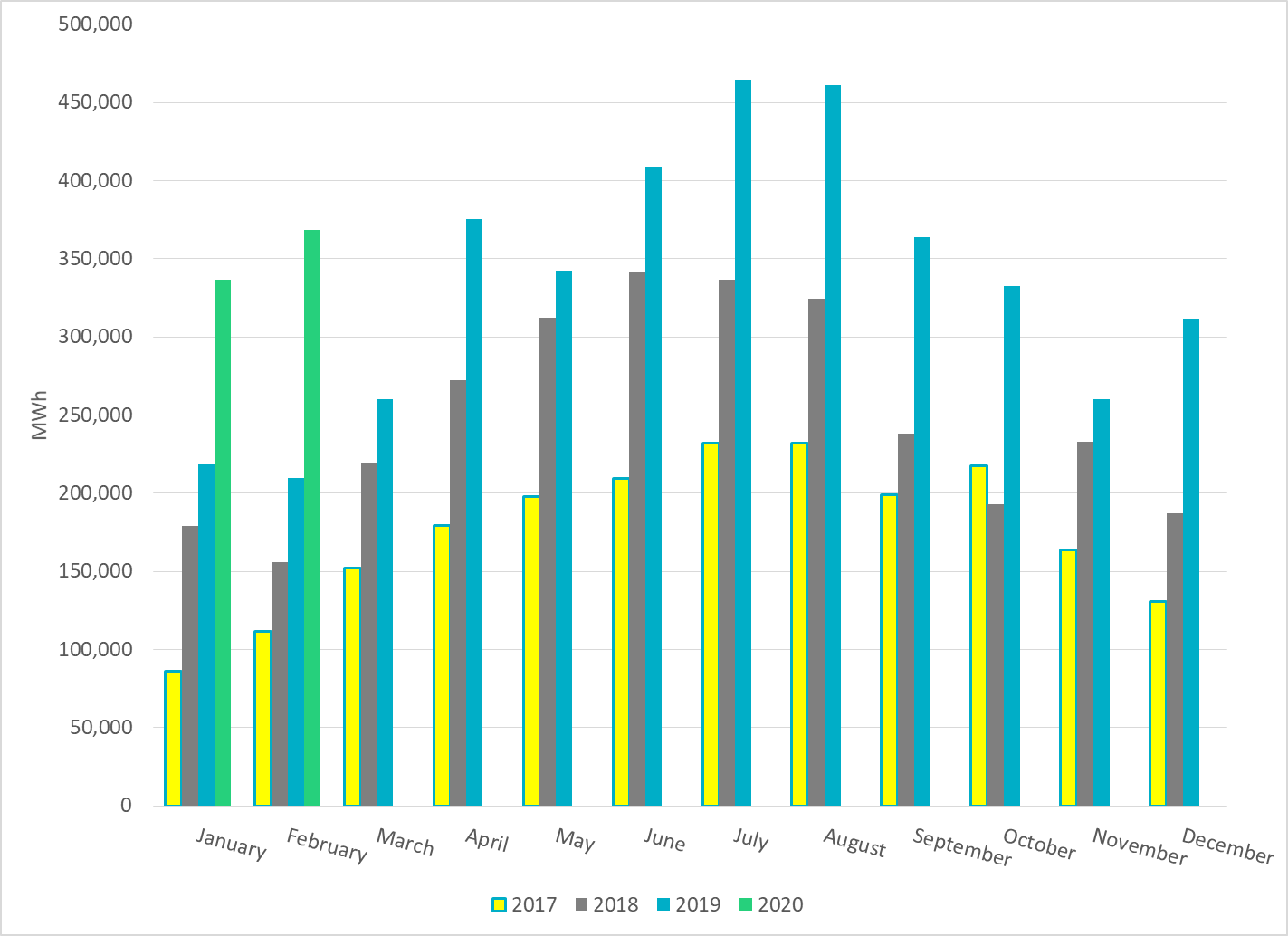 24
[Speaker Notes: 3368,579 MWh]
% Energy from Solar Generation
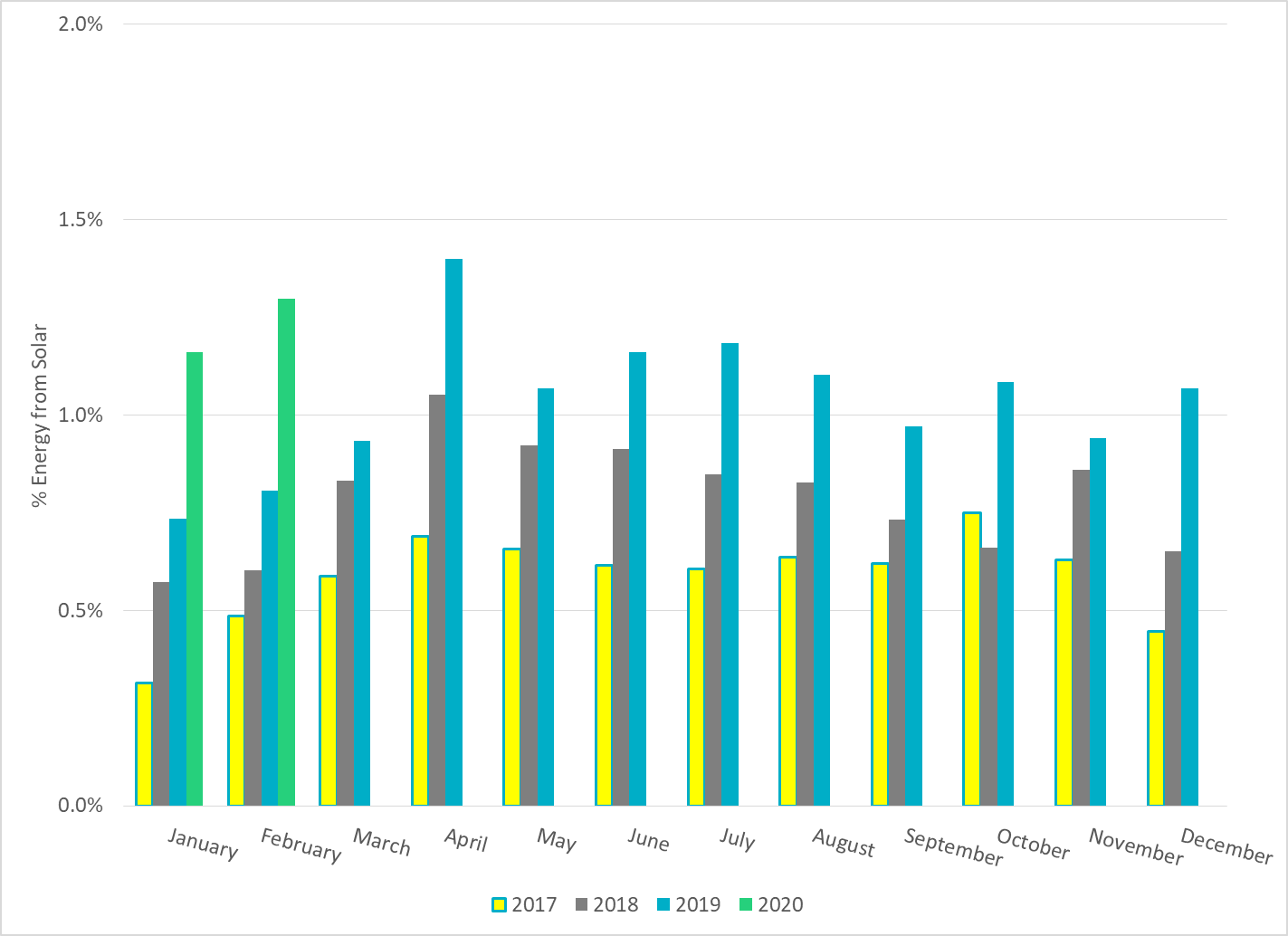 25
[Speaker Notes: 1.32%]
ERCOT System Inertia
Daily Minimum System Inertia
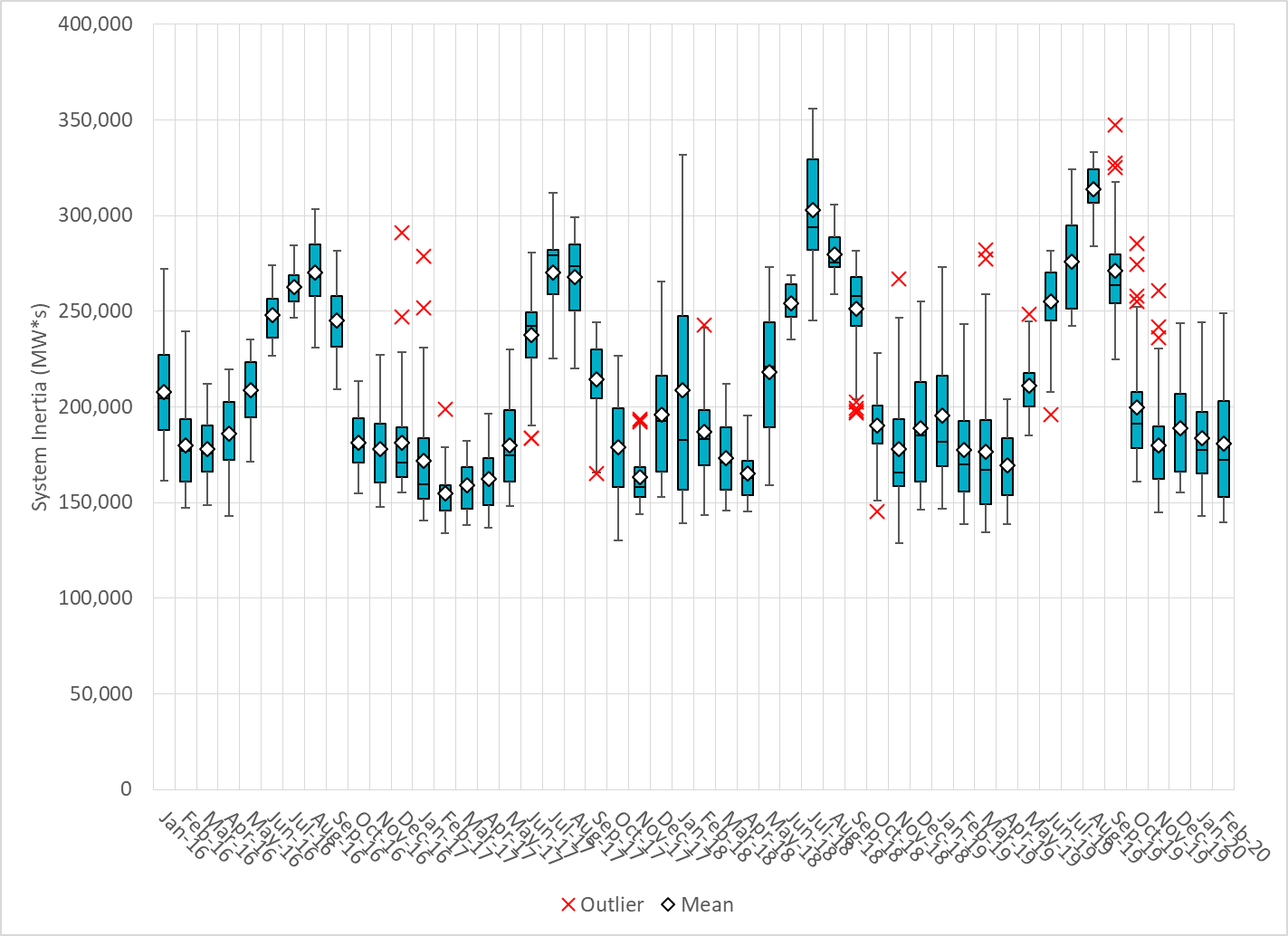 27
[Speaker Notes: Minimum Inertia = 139,638 MW*s on 2/9/2020

Previous Minimum was 128,759  MW*s on 11/18/2018.

Data: 
Mean: 180,848
Max: 249,044 on Feb 27th
Min: 139,638 on Feb 9th]
Questions?
Thank you!